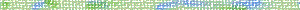 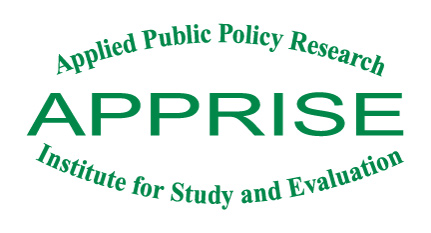 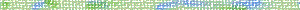 Energy Education in the Home
Jackie Berger


2014 BECC
December 9, 2014
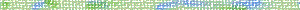 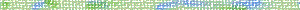 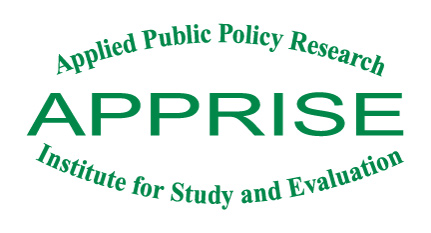 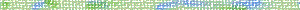 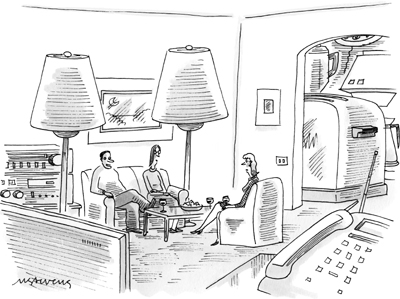 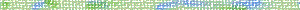 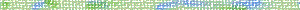 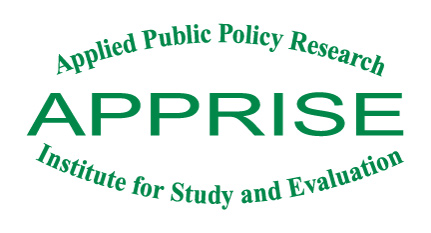 Communication with Participant
Understand what is happening in the home and inform implementation decisions
Ensure participant understands how to maximize benefits of measures
Develop partnership and achieve customer behavioral impacts
Providers need to understand the importance of communication.
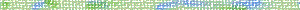 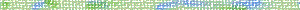 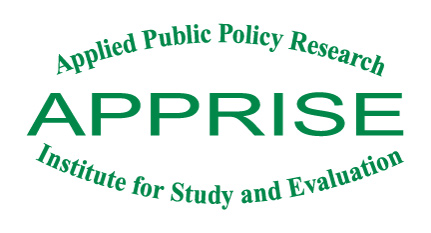 Presentation Overview
Energy Education in Low-Income Programs
Contractor Implementation (observations)
Customer Reports (surveys)
Energy Saving Impacts (billing analysis)
Summary
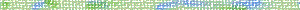 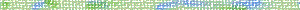 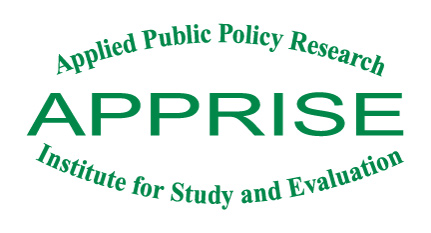 Assumptions
Behavioral changes can reduce energy usage 
We can identify the changes that will lower usage
We can teach individuals how to change behavior
We can motivate individuals to change behavior
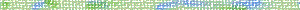 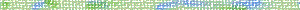 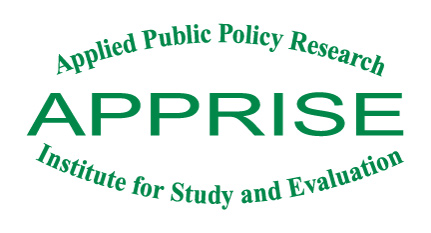 Measurement Challenge
How do we attribute savings to education?
No random assignment
All customers receive education
Education protocols are program wide
Variations in contractor performance
Relationship to customer reports (surveys)
Relationship to usage impacts (billing analysis)
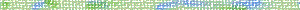 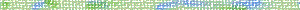 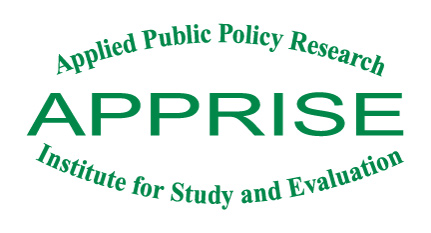 Achieving Impact
Are the in-home education procedures implemented by contractors? 
Do customers internalize and act on this information? 
Does the education translate into energy savings?
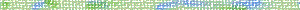 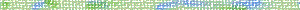 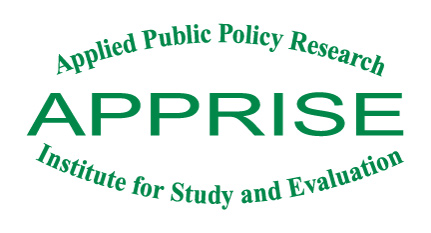 Education Procedures
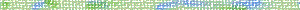 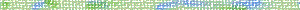 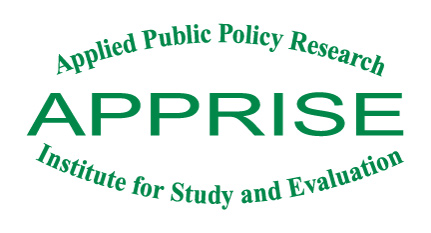 Education Process
Partnership between program/educator and customer
If successful, customer has more motivation to take steps to reduce energy usage
Understanding the energy bills
If the customer understands how to read the bill and determine when usage is decreasing, it provides positive re-enforcement for energy-saving actions
Energy use and costs around the home
Allows customer to make decisions about energy usage based on the costs of those uses
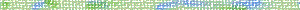 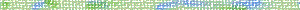 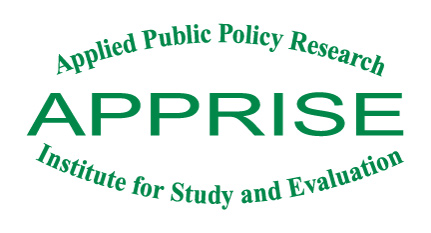 Education Process
Customer goals for usage reduction
Customer action plan
Provides motivation for customer to reduce energy usage
Provides direction for customer 
Follow-up
See how savings plan is working
Positive reinforcement
Adjust goals or set additional goals
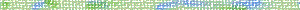 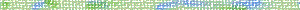 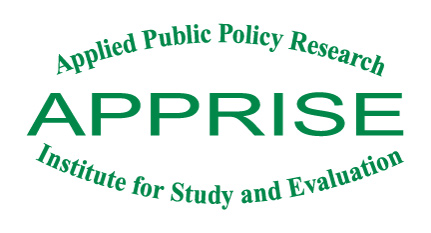 Contractor implementation
Are in-home education procedures implemented by contractors?
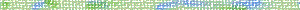 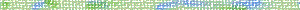 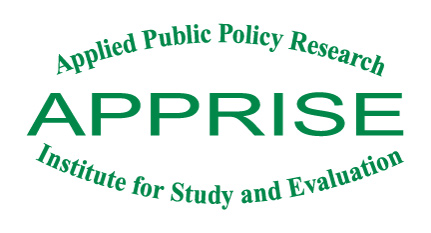 Audit Observation Findings
Implementation varies widely by program.
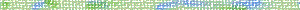 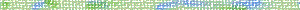 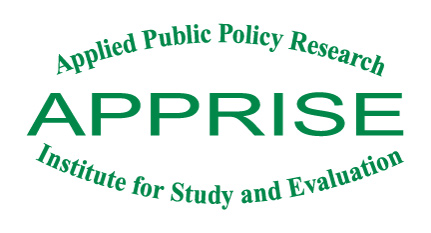 Audit Observation Findings
Implementation varies by contractor within a program.
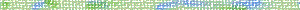 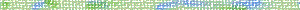 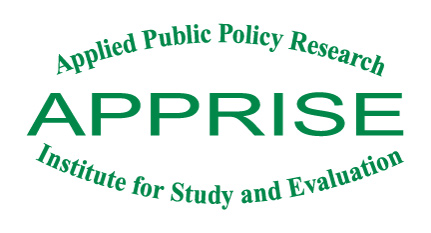 Customer actions
Do customers internalize and act on this information?
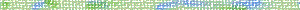 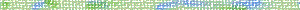 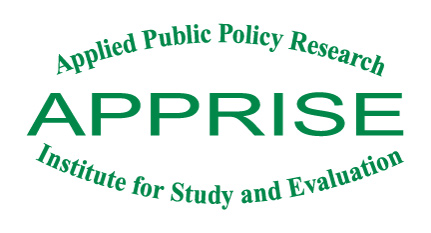 Customer ResponseEnergy Bill Review
15
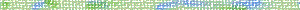 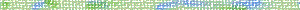 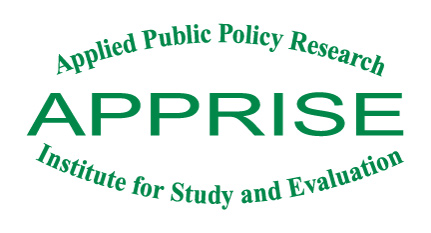 Customer ResponseAction Plan
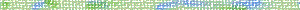 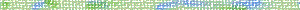 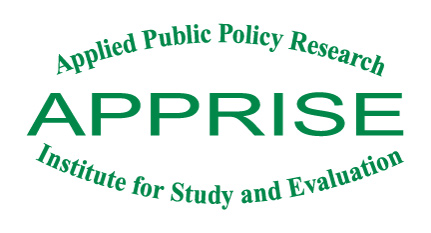 Customer ResponseUsage Reduction Actions
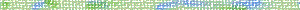 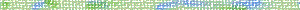 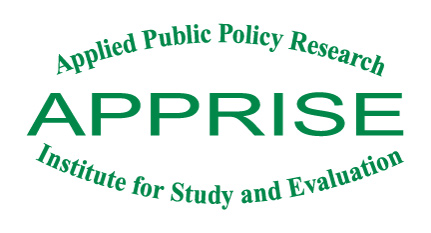 Energy saving impacts
Does education result in reduced energy usage?
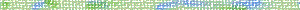 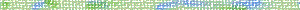 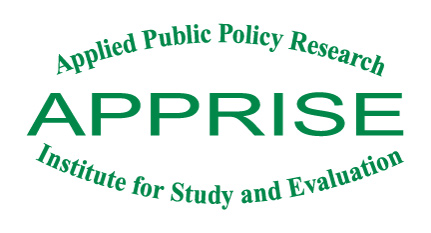 Energy Usage Impacts
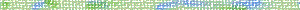 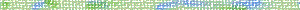 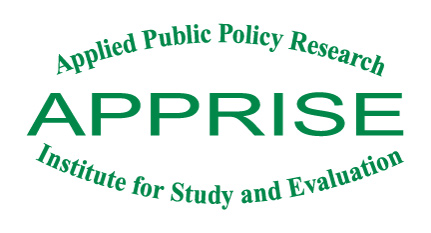 summary
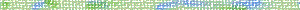 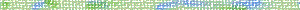 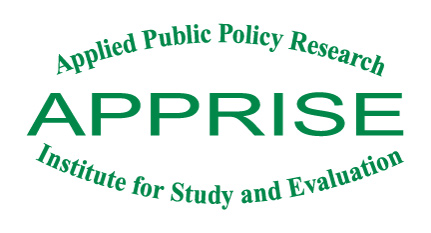 Connections
Observations: Contractors 1&3 
More likely to discuss usage and actions
Customer Survey: Customers of Contractors 1&3
More likely to report bill was reviewed
More likely to report action plan
More likely to report reduced usage
Energy Savings - Billing Analysis: 
Customers of Contractor 1 – highest electric baseload
Customers of Contractor 3 – highest gas heating
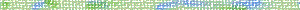 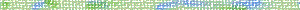 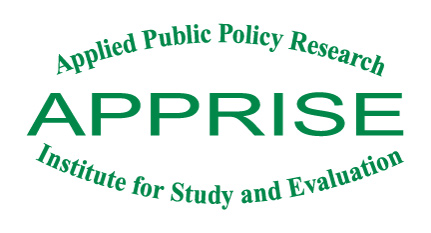 Summary
Good procedures have been developed
The challenge is implementation
Providers must be trained and compensated
Quality control and assessment is needed
Can impact savings and cost-effectiveness
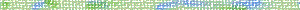